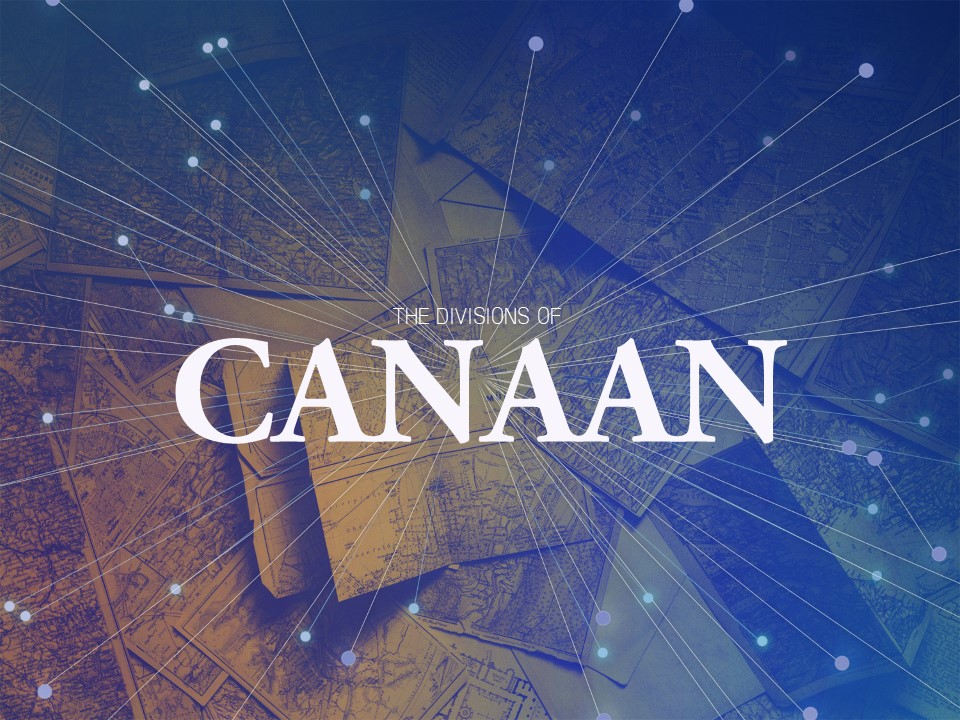 THE DIVISIONS OF
CANAAN
The Lord told Joshua when he was well stricken in age to divide the land by tribes.

In dividing Canaan, Joshua both recognized the victories given by God and encouraged the tribes to enter and occupy the land assigned to them.

Reuben, Gad and the half tribe of Manasseh were assigned to the east side of the Jordan.
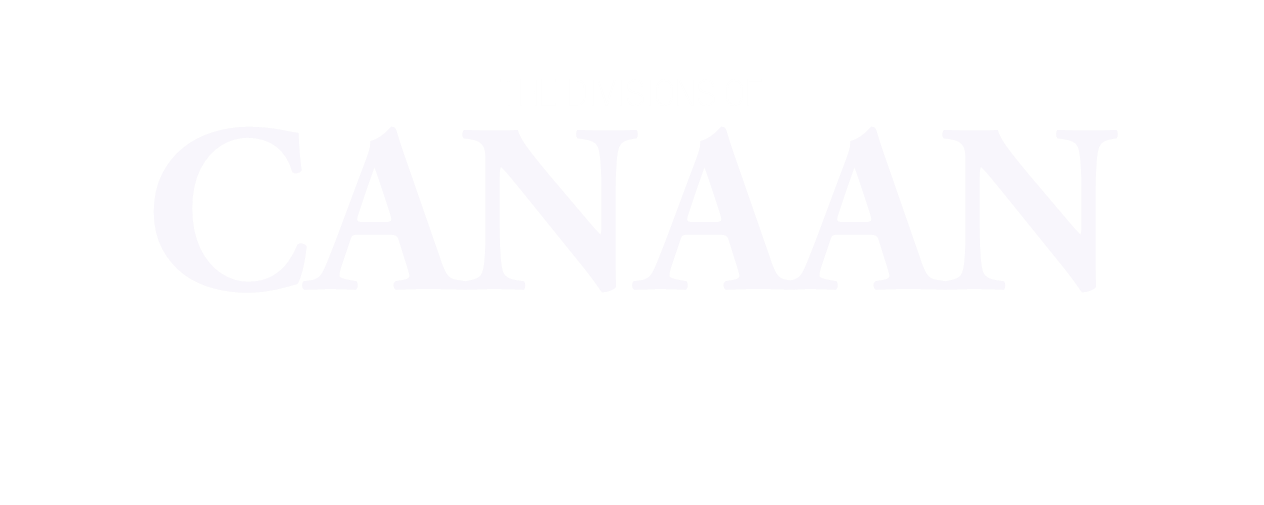 Asher, Zebulum, Issachar, and Naphtali. These tribes received inheritance in the north which later became Galilee. 

Simeon was not given land, but was assigned cities within the large territories of Judah. 

Levi. The tribe of Levi was not given a tribal inheritance since they were devoted to the offices connected with the priesthood and lived throughout the land of Canaan.
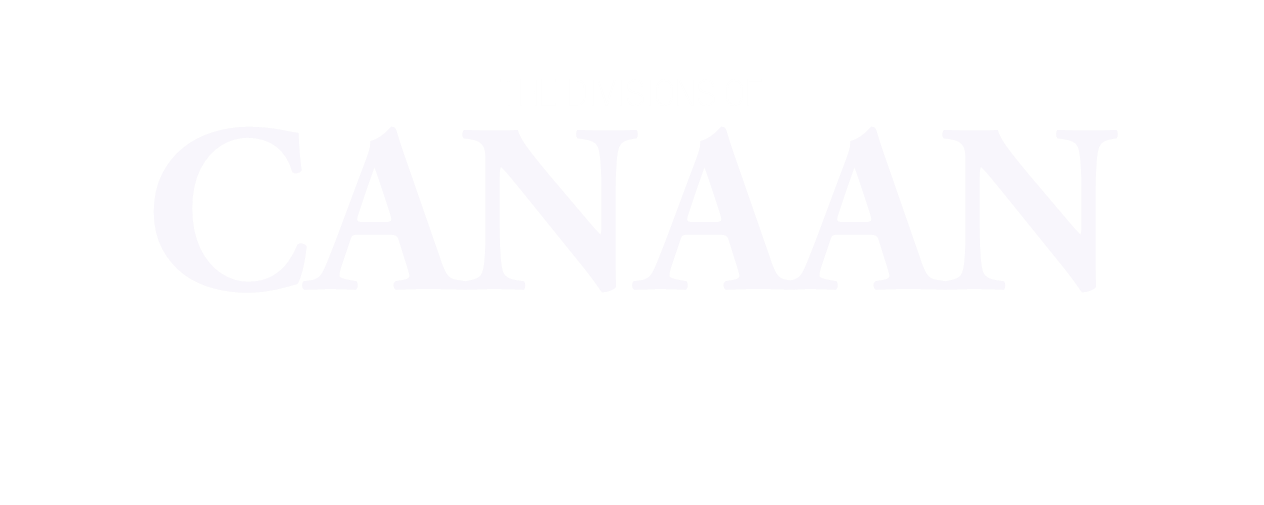 Caleb was not an Israelite

He was a descendent of Kenaz, a grandson of Esau

He represented the tribe of Judah when the spies went into Canaan, but he was not actually of the tribe of Judah
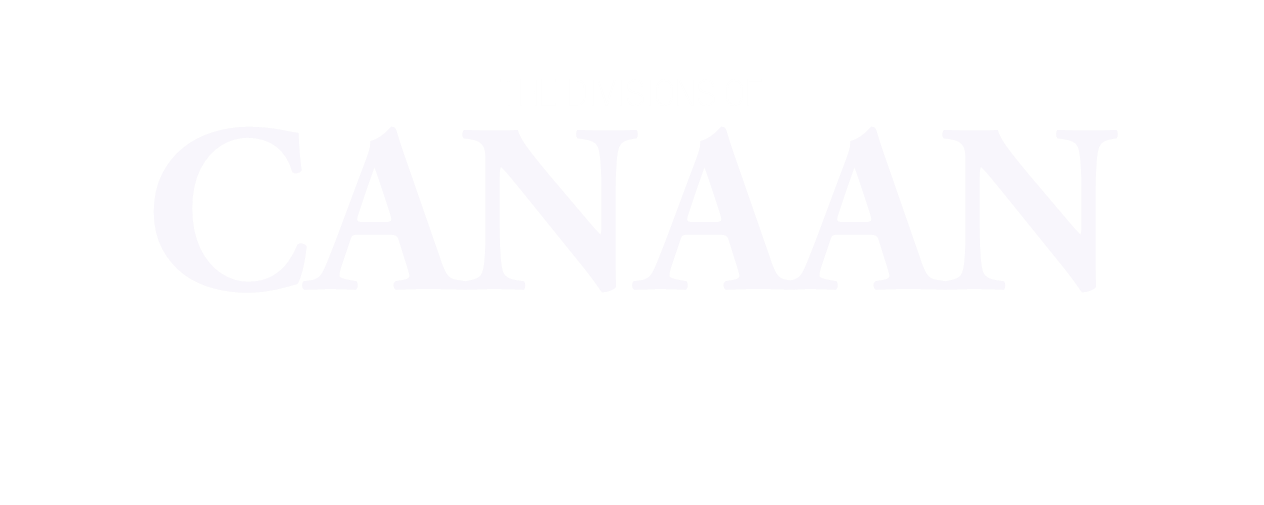 At Kadesh-Barnea, Moses had promised him that region and now Caleb reminded Joshua of this promise.

Caleb was courageous, faithful, energetic, generous, and humble

He will always be remembered by his great faith and the fact that at the age of 85 he said “Give me this mountain.”
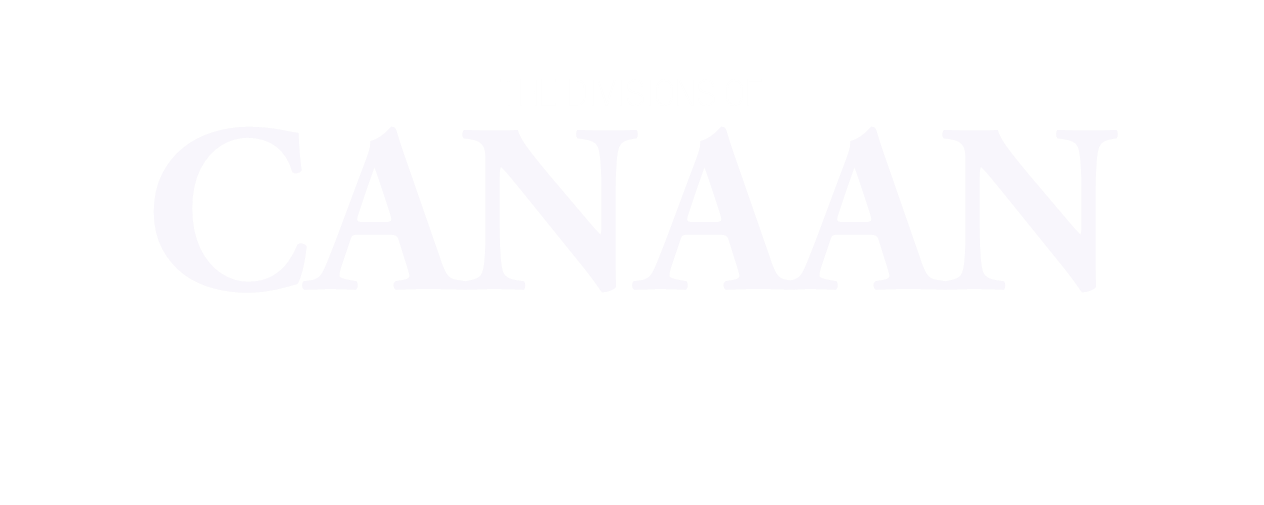 Cities of Refuge:
Kadesh

Shechem

Kirjath-arba

Bezer

Ramoth

Galan
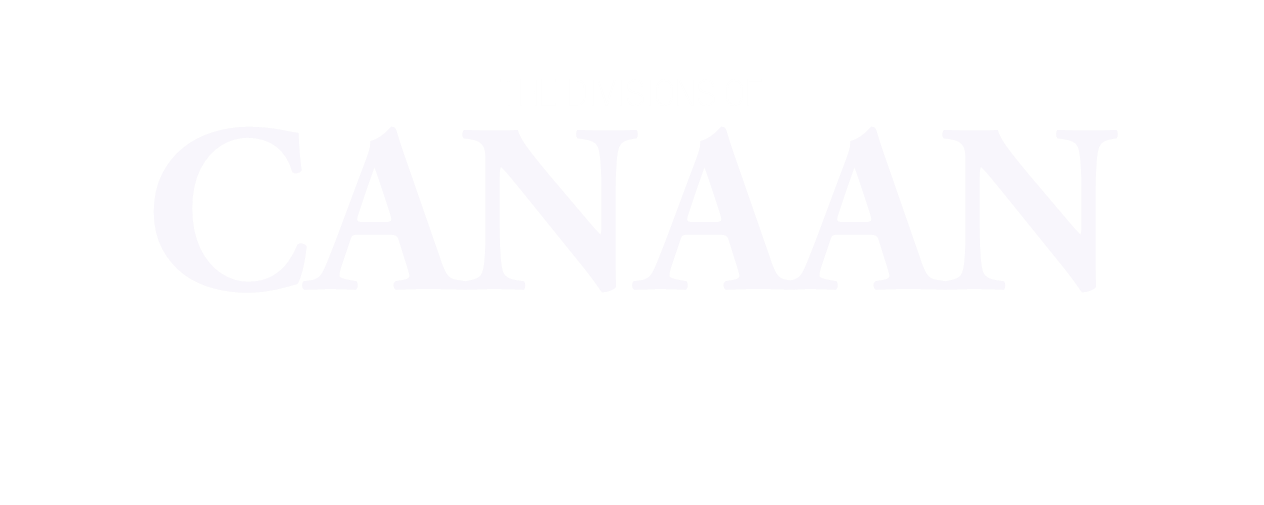 After the land was divided 

The Levites requested that Eleazar the priest present their claim for cities to dwell in

They were given no division of land but 48 cities and their suburbs were their portions
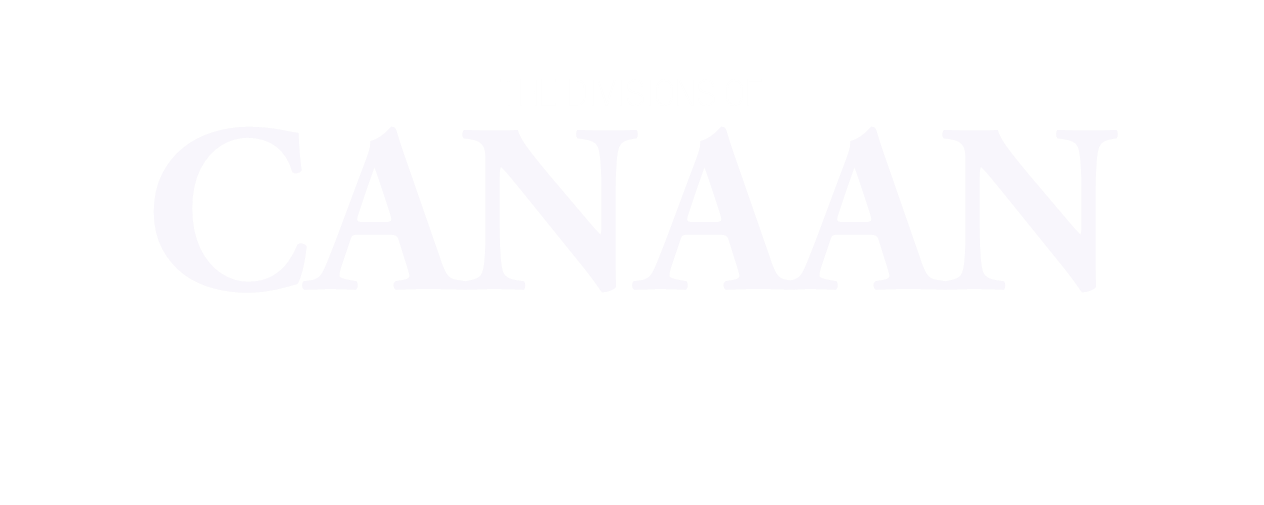 It was God’s plan that the Levites, the ministers to the people, live, holy, separate lives

God gave them the tithe of their brethren for their support

Tithing was not instituted under the law, it began with Abraham
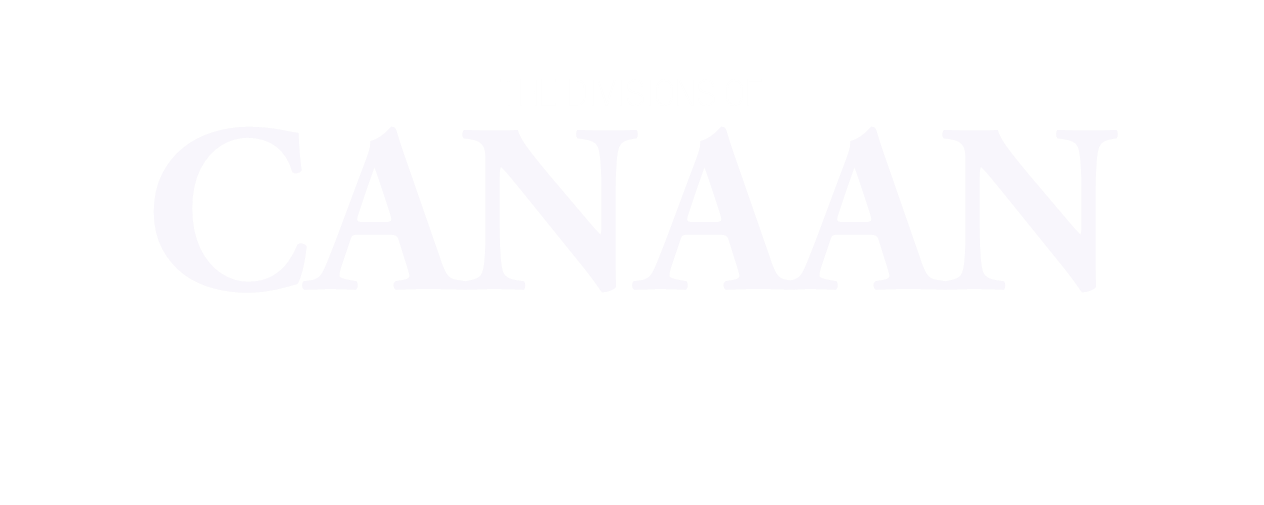 The tribes who chose the east side of Jordan disregarded the command of Joshua, and they built a great altar on the bank of Jordan

Joshua was reminding them to be faithful to the Lord.

This almost resulted in war for the other tribes feared that this world create a rival establishment to Shiloh

God has always had one place for his altar first it was the tabernacle, next it was the temple and now it is in his church
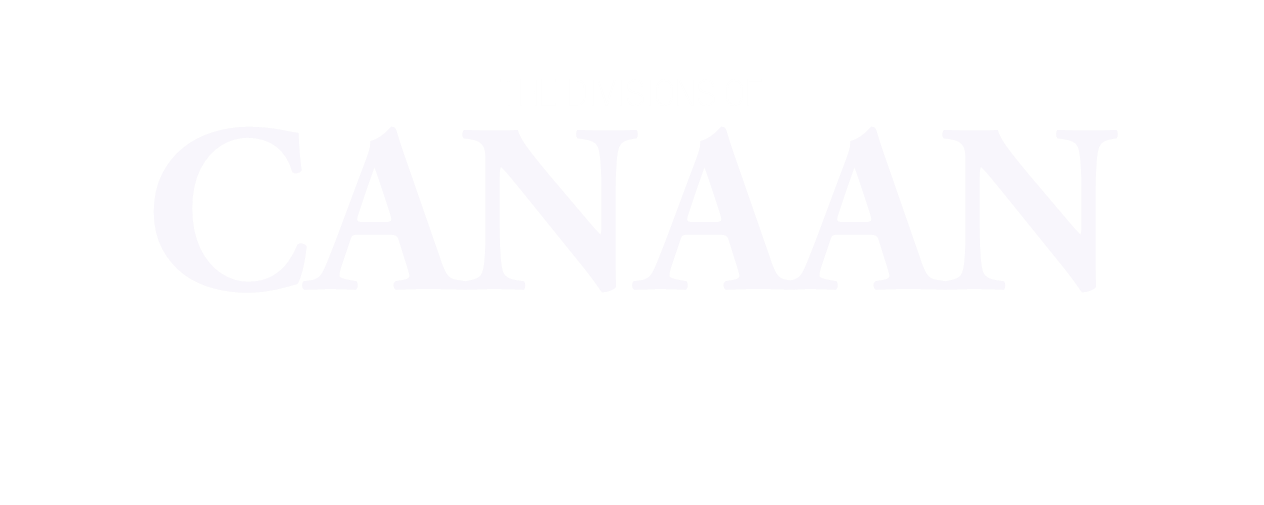 About 12 or 14 years after the final division of the country, Joshua assembled the heads of all the tribes of Shechem, and gave his final charge

The life of Joshua is a great inspiration to all

He died at the age of 110 years and was laid to rest in the family burial ground.
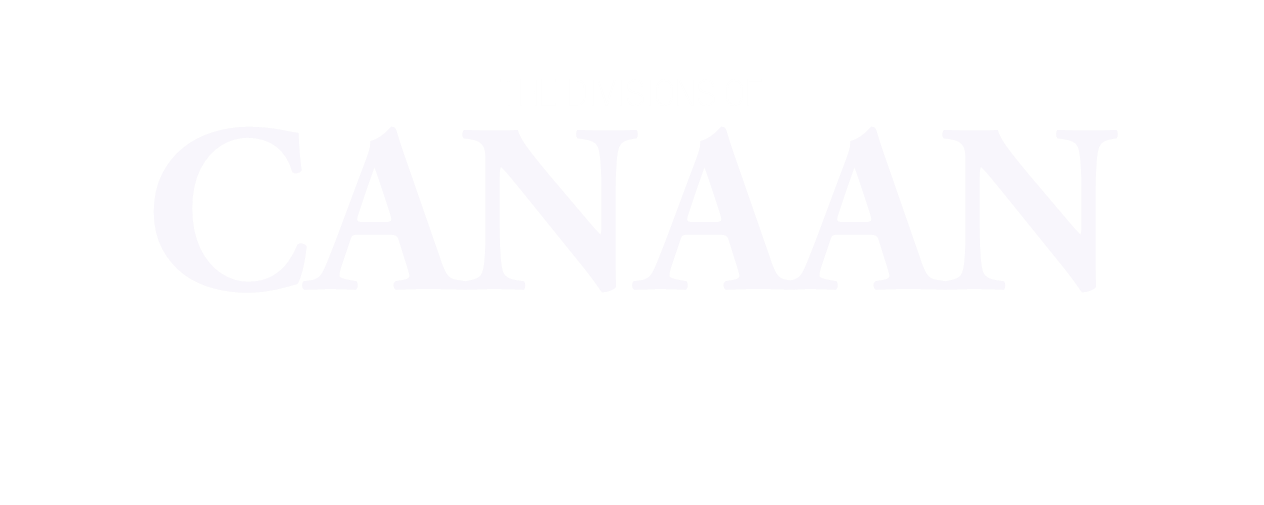